Stellungsspiel

	1.   Grundsätze für das Stellungsspiel
	2.   Laufwege
	3.   Standardsituationen
1. Grundsätze für das Stellungsspiel


Es soll auf einer Diagonale gelaufen werden

Wichtig ist, sein Stellungsspiel und die Laufwege dem Spielverlauf anzupassen

Bei Standardsituationen gibt es Hilfestellungen, die sich in der Praxis bewährt haben
[Speaker Notes: Diagonale, dazu später mehr.

Wichtig ist, sein Stellungsspiel und die Laufwege dem Spielverlauf anzupassen
Spielstand; Torfolge; Verzögerung; Pärchenbildung, uvm.

Bei ruhendem Spiel gibt es klare Vorgaben, dazu im Verlauf meines Vortrages mehr. 

Jedoch es sind im großen und ganzen „nur“ Hilfestellungen!]
2. Laufwege


Beste Position  richtige Entscheidung


Keine „festen Regeln“ aber klare „Empfehlungen“
[Speaker Notes: Erfahrungen aus früher geleiteten Begegnungen spielen für das Stellungsspiel und die Laufarbeit genauso eine entscheidende Rolle, wie das schnelle Erkennen der Spielsysteme (Taktik) der beteiligten Mannschaften.]
Was nimmt  Einfluss auf das Stellungsspiel?

   Spielcharakter
   Spiel mit / ohne Assistenten
   Richtiges Laufen (Laufwege)
   Kondition / Fitness des SR
   Taktik der Mannschaften
[Speaker Notes: Ändert sich der Spielcharakter, so hat sich auch das Laufverhalten und das Stellungsspiel des SR ändern.
Bei Auftreten von Unsportlichkeiten und Kritik muss der SR vermehrt Präsenz zu zeigen.
Es gibt Unterschiede im Laufverhalten bei Spielen mit oder ohne Assistenten.
Bei knappen Eckstoß- / Abstoßentscheidungen und knapp erzielten Toren muss der SR die Nähe zur Torlinie suchen.
Dabei ist vor allem eine gute konditionelle Verfassung / Fitness des SR notwendig.
Hilfreich beim richtigen Stellungsspiel kann das Erkennen der Taktik der beiden Mannschaften sein.
Wird verstärkt „auf Abseits“ gespielt oder mit vielen Zweikämpfe, muss der SR schnell eine möglichst gute Seiteneinsicht bekommen.

Dazu ist es notwendig, dass der SR ein Spiel lesen kann. Das heißt er muss Spielverständnis zeigen und vor allem mitdenken.
Vorausschauen, Vorausdenken  ist das Um und Auf einer optimalen Spielleitung.]
Wesentliche Punkte

   Spielnähe
   Seiteneinsicht
   Rechtzeitig in Stellung laufen
   Flexible Diagonale
Spielnähe - ohne zu stören

Spielnähe ist das zu erreichende Ziel

Ideale Entfernung von max. 20m zum Spielgeschehen
weiterer Blickwinkel
Zweikampfbeurteilung
Entscheidungen glaubwürdig „verkaufen“

Zu nahe beim Spielgeschehen kann Spielfluss / Spielleitung stören

Gefahrenbereiche beachten
[Speaker Notes: Spielnähe ist das zu erreichende Ziel für den SR.
Die ideale Entfernung zum Ball bzw. zu Zweikämpfen sind maximal 20 Meter.
Dadurch hat der SR einen ausreichend weiten Blickwinkel um Zweikämpfe zu beurteilen (Tempo und Intensität beurteilen) und Entscheidungen glaubwürdig zu verkaufen.
Zu nahe beim Spielgeschehen kann Spielfluss / Spielleitung stören.
Die Gefahrenbereiche sind besonders zu beachten…]
Gefahrenbereiche
Mittelfeld schnell überbrücken
Sprints in die Tiefe + in Strafraum eindringen
Gefahrenbereiche meiden (Anstoßkreis)
[Speaker Notes: Schnellen Angriffen oder Konter muss der SR mit Sprints folgen.
Das Mittelfeld und vor allem der Anstoßkreis sollen schnell überbrückt werden, um die Spieler nicht zu stören.
Der Strafraum ist ein besonderer Bereich, weil man als SR dort einerseits nicht im Weg stehen soll, und andererseits Präsenz zeigen muss, um seine Entscheidungen zu vertreten.]
Seiteneinsicht


Sinnvolle Perspektive zur Bewertung von Spielsituationen (Zweikämpfe, Abseits, …)

Spielsituationen erkennen (Spiel lesen) und Einnehmen der möglichst günstigsten Position

Versuchen immer den bestmöglichsten Blickwinkel zu erreichen
[Speaker Notes: Einer der wichtigsten Faktoren im Stellungsspiel eines SR ist die Seiteneinsicht.
Der SR muss eine sinnvolle Perspektive zur Bewertung von Spielsituationen (Zweikämpfe, Abseits, …) einnehmen.
Hilfreich dabei ist schon von vornherein Spielsituationen zu erkennen (Spiel lesen) und eine möglichst günstigste Position einzunehmen.
Der SR sollte also immer versuchen den bestmöglichsten Blickwinkel zu erreichen.]
Rechtzeitiges „in Stellung laufen“


Das vorausschauende „in Stellung laufen“ ist gefragt

Vor allem in Spielunterbrechungen, um danach die richtigen Entscheidungen aus der bestmöglichen Position zu treffen

Bei FS im Mittelfeldbereich soll sich der SR auf den Angriff vorbereiten und „in Stellung laufen“
[Speaker Notes: Das vorausschauende „in Stellung laufen“ ist gefragt.
Vor allem in Spielunterbrechungen, um danach die richtigen Entscheidungen aus der bestmöglichen Position zu treffen.
Bei Freistößen im Mittelfeldbereich soll sich der SR auf den Angriff vorbereiten und „in Stellung laufen“, also nicht beim Ort der Freistoßausführung verweilen.]
Flexible Diagonale


Spielgeschehen soll zwischen SR und Assistenten ablaufen

Hilft dabei, die beste Seiteneinsicht zu erlangen

Unterschiede mit / ohne Assistenten

Von der Diagonale abweichen, wenn nötig
Diagonale
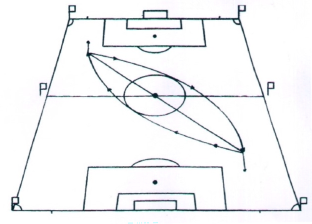 SR
SR
SR
Flexible Diagonale
SRA
SR
SR
SRA
[Speaker Notes: Der SR muss von der Diagonale abweichen, wenn sich das Spiel auf die andere Seite verlagert.]
3. Standardsituationen

   Anstoß
   Abstoß
   Eckstoß
   Freistoß
   Strafstoß
Anstoß
SR
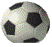 [Speaker Notes: Der SR stellt sich gleich in die Diagonale der Anstoßrichtung.]
SRA
Abstoß
Rückwärtslauf
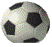 SR
SRA
[Speaker Notes: SR begibt sich im Rückwärtslauf auf die Position an der Mittellinie.
Dabei immer den Blick zum Ball und auf die Spieler wahren!]
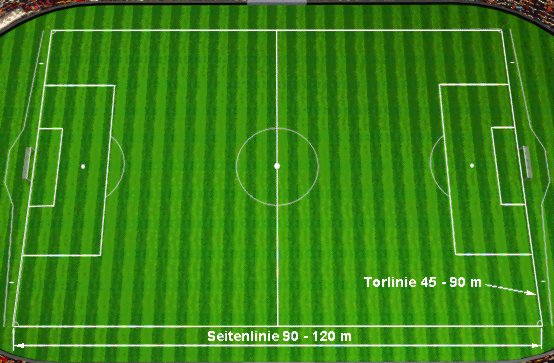 SRA
Ass steht auf Höhe des vorletzten Verteidigers
Eckstoß
SR: Blick zum Assistent muss gegeben sein
SR
Ass steht in Torlinienverlängerung hinter der Eckfahne
SRA
Seitenlinie
[Speaker Notes: Bei Spielleitungen ohne Verbandsassistenten steht der SR auf der Seite, von der der Eckstoß getreten wird, um bei kurz abgespielten Eckstößen sofort in Spielnähe zu sein.]
Freistoß

		Position des SR abhängig von:

Ort der Freistoßausführung
Spiele mit / ohne Assistenten
Freistoßmanagement erforderlich oder nicht
Beispiele siehe Regelbuch S.184/185

	Schwierigkeit gleichzeitig:

auf den Ball und Ausführung, 
auf Einsicht in die Mauer von vorne, 
auf Seiteneinsicht in „Spielertrauben“ und
auf freien Blick zum SRA zu achten
[Speaker Notes: Beispiel - Foulpfiff: Der SR läuft zum Tatort und bleibt dort stehen, bis der Ball gespielt wurde, somit ist er dann zu weit von der Spielsituation entfernt.
Dabei könnte er sich gerade in dieser Situation einen „Vorteil“ herausholen und bereits vor dem Abschlag in die zu spielende Richtung laufen. Grundvoraussetzung: Mitdenken & Vorausdenken!]
Der Tormann muss auf der Torlinie zwischen
den Torstangen stehen, mit Blick Richtung Spielfeld
Der ausführende Spieler  muss klar erkennbar  sein.
mindestens 9,15 Meter
9,15 m
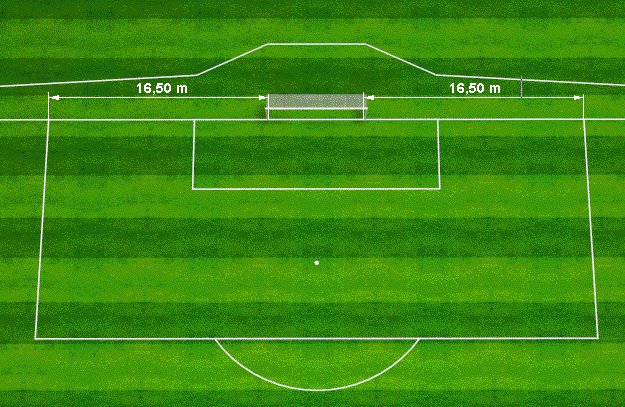 Strafstoß
Alle anderen Spieler  müssen sich aufhalten:
innerhalb des Spielfeldes
außerhalb des Strafraumes
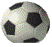 hinter dem Strafstoßpunkt
SRA
Der Assistent überwacht die 
Torlinie und den Tormann
SR
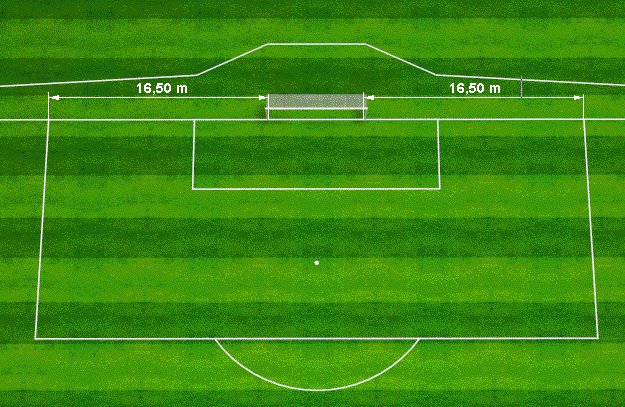 Strafstoß
Der SR überwacht die übrigen Spieler
Haben alle Spieler ihre korrekten Positionen eingenommen, erfolgt der „Pfiff“ zur Freigabe
ausführender Spieler
[Speaker Notes: Beachte: Stellung des SR nahe der Strafraumlinie – spürbare Nähe zu den Spielern
Ziel: vorzeitiges Eindringen in den Strafraum / Teilkreis verhinder]
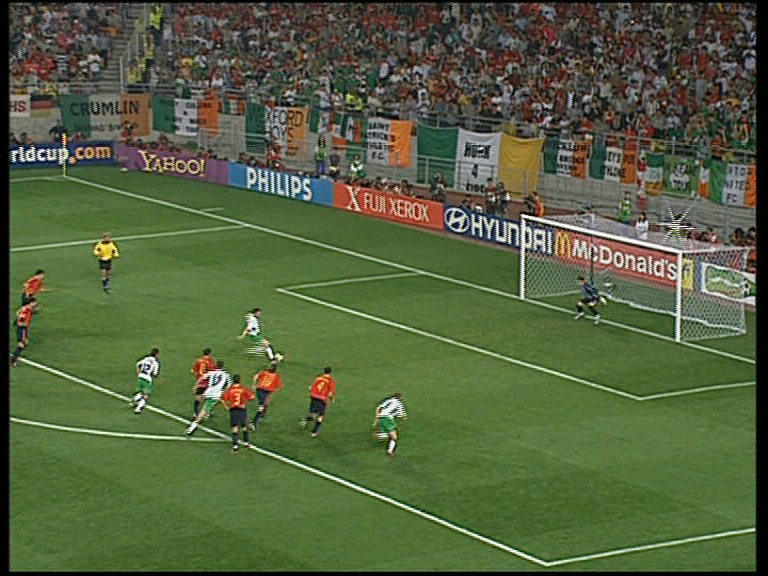 So nicht!!
[Speaker Notes: Hier steht der SR auf Höhe der Strafstoßmarke und die Spieler laufen zu früh in den Strafraum.]
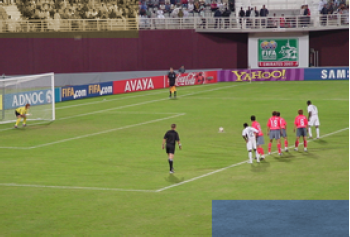 Laufarbeit & Stellungsspiel
Die Spieler müssen 
den SR spüren
[Speaker Notes: Beachte: Stellung des SR nahe der Strafraumlinie – spürbare Nähe zu den Spielern
Ziel: vorzeitiges Eindringen in den Strafraum / Teilkreis verhindern]
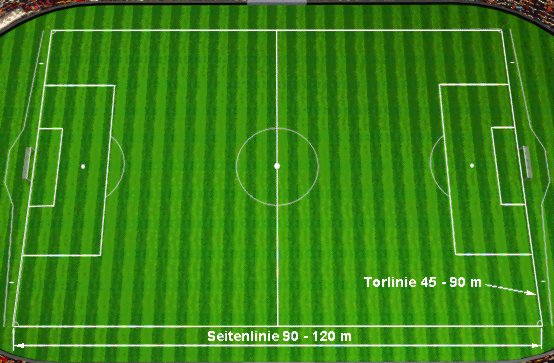 Elfmeterschießen zur Siegerermittlung
Ass überwacht die Spieler im Anstoßkreis
SR achtet auf die korrekte Ausführung
SR
SRA
SRA
Ass überwacht die 
Torlinie und den TM
Seitenlinie
[Speaker Notes: Beachte: Andere Positionen von SR und Assistenten beim Elfmeterschießen zur Siegerermittlung, als bei Strafstößen während dem Spiel.
Der SR muss hier keine Spieler an der Strafraumgrenze überwachen.]
Danke für eure Aufmerksamkeit!